МІКРОКОНТРОЛЕРИ ЗАГАЛЬНОГО ПРИЗНАЧЕННЯ
архітектура процесора містить інформацію про таке:
•набір машинних команд (набір інструкцій), тобто операцій, які може виконувати ЦП;
•архітектуру регістрів процесора – внутрішні комірки пам'яті процесора, а саме: їх функціональне призначення, розрядність, кількість, особливості програмування таких регістрів, тощо;
•розрядність і формати даних операндів – об'єктів, над якими виконуються операції (наприклад цілі чи дійсні числа);
•адресацію пам'яті – методи доступу до операндів у пам'яті ЕОМ.
основні напрями в архітектурі набору команд
Для CISC (Complex Instruction Set Computing) -архітектури характерно наступне:
•порівняно невелика кількість регістрів загального призначення;
•велика кількість машинних команд, деякі з яких несуть семантичне навантаження аналогічно до операторів високорівневої мови програмування;
•команди виконуються за декілька тактів частоти процесора;
•багато різних методів адресування комірок пам’яті;
•багато подібних типів, значення яких різниться залежно від розрядності процесора;
•наявність виконання операцій між регістрами і пам’яттю.
RISC (Reduced Instruction Set Computing)
архітектура процесора, в якому швидкодія збільшується за рахунок спрощення інструкцій: їх декодування стає простішим, а час виконання - меншим. Перші RISC-процесори не мали навіть інструкцій множення і ділення і не підтримували роботу з числами з плаваючою комою. 
Для цієї архітектури характерні фіксована довжина машинних інструкцій, простий формат команди, велика кількість регістрів загального призначення (32 і більше), відсутність мікропрограм усередині самого процесора.
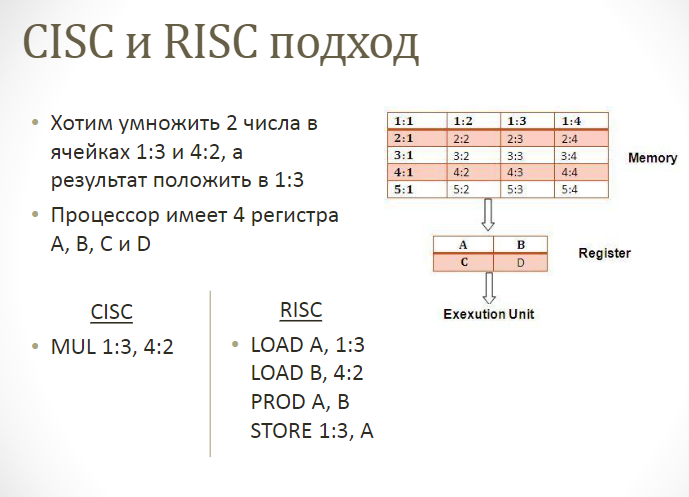 MISC (Minimal Instruction Set Computing)
архітектура з мінімальним набором команд. Такі процесори мають мінімальну кількість команд, всі команди прості і вимагають невеликої кількості тактів на виконання, але якщо виконується складні обчислення, наприклад, над числами з плаваючою комою, то такі команди виконуються за велику кількість тактів, що перевищує CISC і RISC архітектури.
VLIW (Very Long Instruction Word)
архітектура з довгою машинною командою, в якій одна інструкція процесора містить кілька операцій, які повинні виконуватися паралельно. Такі процесори отримали широке застосування в цифровій обробці сигналів (ЦОС).
За типом поділу пам'яті архітектура мікропроцесорів ділиться на наступні види:
Гарвардська архітектура, заснована на принципі поділу пам'яті програм і пам'яті даних;
Прінстонського архітектура (фон Неймановская), в якій реалізовано спільне зберігання пам'яті програм і пам'яті даних.
У архітектурі фон Неймана застосовується однорідна пам'ять мікропроцесора. У цю пам'ять можуть записуватися різні програми. При цьому спеціальна програма-завантажувач працює з ними як з даними. Потім управління може бути передане цим програмам і вони вже починають виконувати свій алгоритм. При подібному підході до управління мікропроцесором вдається досягти максимальної гнучкості мікропроцесорної системи.
 В якості недоліку архітектури фон Неймана можна назвати можливість неумисного порушення працездатності системи (програмні помилки) і умисне знищення її роботи (вірусні атаки).

 У Гарвардській архітектурі принципово розрізняються два види пам'яті мікропроцесора : 
Пам'ять програм (для зберігання інструкцій мікропроцесора) 
Пам'ять даних (для тимчасового зберігання і обробки змінних) 
В гарвардській архітектурі принципово неможливо здійснити операцію запису в пам'ять програм, що унеможливлює випадкове руйнування програми, що управляє у випадку похибки або атаки інших осіб
Виробники   мікроконтроллерів
Analog Devices,    Atmel,    Cypress,    Freescale,    Fuji Electric,   Infe-neon,    Intel,    Infin,    Maxim,    Microchip,    Mitsubishi,    Motorola,    NEC,    Nuvoton, NXP,    Renesans,    Silicon Labs,    ST Microelectronics, Temic,    Texas Instruments,    Winbond,    Wiznet, Zi-log, Siemens,    Hitachi,    Sony,    Holtek,    Matsushita, Maxim,    ON Semiconductor,    CYPRESS, NTM
Серед 8-бітових мікроконтроллерів RISC- архихітектури найбільшу популярність отримали мікроконтроллери AVR фірми Atmel. Лінійку чіпів відкриває молодше сімейство Tiny, середнє сімейство Mega і старшим сімейством являється Xmega. Також існує сімейство Classic, зняте з виробництва.
Мікроконтролери сімейства Tiny
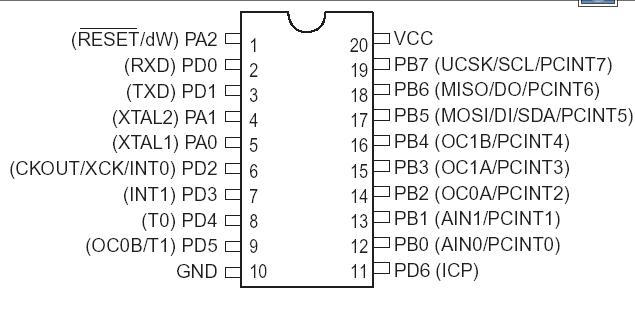 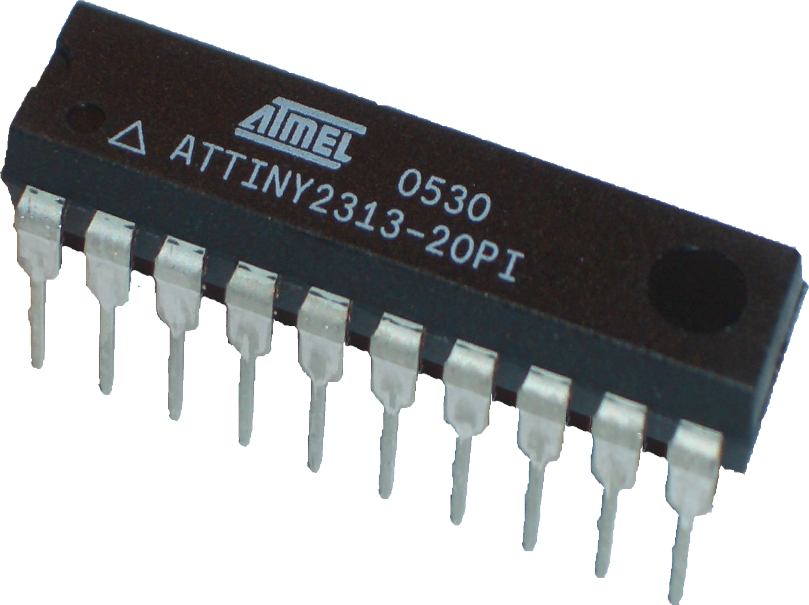 Сімейство Tiny застосовується у бюджетних рішеннях, де потрібна  висока продуктивність, ефективне використання енергії, простота застосування і компактність, таких як інтелектуальні датчики різного призначення (контрольні, пожежні, охоронні), іграшки, зарядні пристрої, різна побутова техніка і інші прості пристрої
Мікроконтролери сімейства MEGA
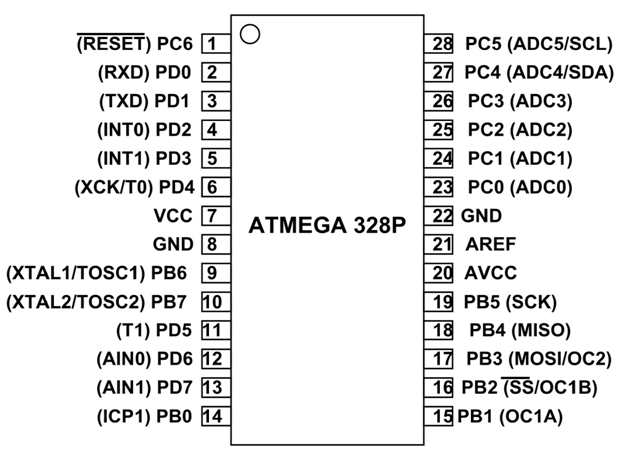 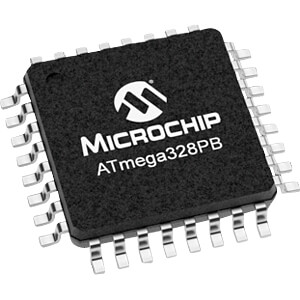 Мікроконтроллери сімейства Mega мають розвиненішу периферію і збільшені об'єми пам'яті програм і пам'яті даних і мають найбільшу номенклатуру серед усіх сімейств Atmel. Вони призначені для використання в мобільних телефонах, контроллерах різного комп'ютерного устаткування, контроллерах сенсорного введення (PTC), USB, контроллерах ЖК-дисплеев, CAN, LIN, контроллерах каскадів посилення (PSC), а також офісній техніці
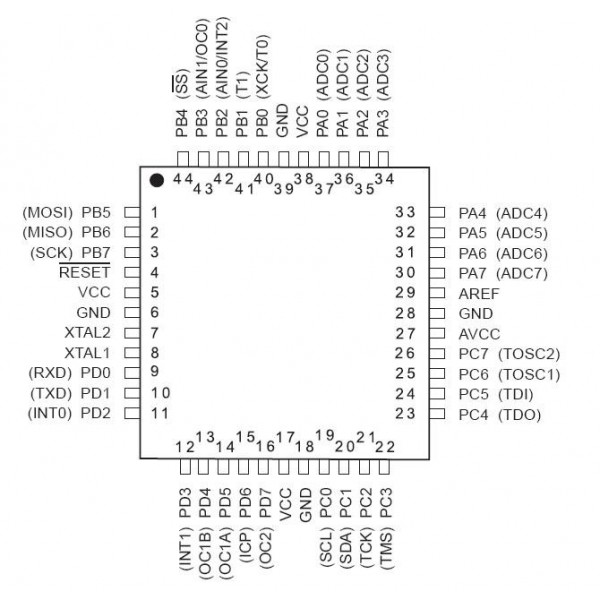 Мікроконтролери сімейства XMEGA
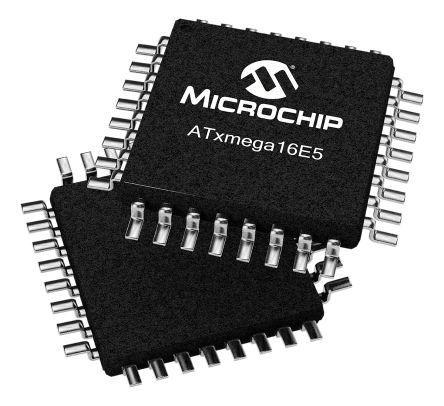 Сімейство мікроконтроллерів XMEGA представлене самими просунутими і укомплектованими периферією моделями серед 8/16 бітових рішень фірми Atmel. Потужний аналогово-цифровий апарат реалізований за допомогою 12-розрядних аналого-цифрових перетворювачів (АЦП) з підсилювальним каскадом і загальною продуктивністю 4 млн вибірок в секунду, швидкодіючих 12-розрядних циф-роаналоговых перетворювачів (ЦАП) високої потужності, а також інших функціональних можливостях